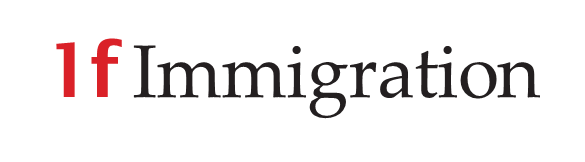 https://www.youtube.com/watch?v=o3UvGN7UqHM&list=PL-s8jJ6Ayv4O3_AsA5CBk4f9xi6QD6wW6
Before you watch
Work in groups. Look at the photo and discuss the  questions.
Where are the people in the photo?
What do you think they are doing?
What does the caption tell us about the people?

Work in pairs. Write down five images you think  you will see in the video.
While you watch
Watch the video and check your ideas from  Exercise 2.
Watch the first part of the video (to 02.30). Find
  and underline eleven errors. Write the correct  information below the text.
Large numbers of immigrants have come to  the United States since the early 17th century.
Europeans settled mainly in the western half of the  country. Immigrants from Asia and from Mexico  settled mostly in the east and the northwest.
Between 1892 and 1954, Ellis Island in Los Angeles  Harbour admitted seventeen million immigrants.  In 1907, as many as eleven thousand people a  week were processed. And today, four out of  every five Americans can trace part of their family  history directly back to Ellis Island. Many of these  immigrants settled on the Upper East side of  Manhattan. The Tenement Museum shows how  harsh their living conditions could be. Families
of eleven people lived in small apartments with  just two rooms. On the other side of the country,  families arrived at Devil’s Island in California,  where conditions were more relaxed for Asians.
Watch the second part of the video (02.31 to the  end). Answer these questions.
How many legal immigrants arrive in the US  each year?
What particular challenge is there along the  US–Mexico border?
3 What have foreign-born citizens brought with  them to the US?
4 How is the US economy affected by immigration?
5 What do immigrants usually share with people  already living in the US?
6 How does this help the immigrants
After you watch
Roleplay arriving at Ellis Island
Work in pairs.
Student A: Imagine you are an immigrant to the  US arriving at Ellis Island. Read the information  below and make notes.
Student B: Imagine you are an immigration  officer at Ellis Island. Student A wants to enter the  country as an immigrant. Read the information
below and prepare questions to ask the immigrant.
where you come from
your journey
why you want to come to the US
Act out the interview, then change roles and act  out the interview again.

Lavinia Limon says, ‘We’re in a much better  position because we have maintained our  immigration
 flows.’ What do you think she means?  Do you agree with her?
Work in groups and discuss these questions.
What kind of problems do you think  immigrants faced when they arrived in the  United States in the 1920s?
Do you think immigrants face similar problems  today?
Do you think immigrants should try to keep the  customs and values of their home countries, or  adopt those of their new country?

Vocabulary:
contend with (v) /kənˈtend wɪð/ deal with a difficult situation
harsh (adj) /hɑːʃ/ unpleasant and difficult to live in
discrimination (n) /dɪskrɪmɪˈneɪʃən/ treating a group of people	in an unfair way
leap (n) /liːp/ jump 	
partition (v) /pɑːˈtɪʃən/ divide
diverse (adj) /daɪˈvɜːs/ varied	
shore (n) /ʃɔː/ coast
flee (v) /fliː/ escape from	
tenement (n) /ˈtenəmənt/ a large building divided into apartments in a poor area of a city
hardship (n) /ˈhɑːdʃɪp/ something that makes life difficult